Mladi na trgu dela
Posvet ŠSD 2020
Zavod RS za zaposlovanje
Prosta delovna mesta, 2014 – 2019*
* Dne 12. 4. 2013 je pričel veljati ZUTD-A, ki je ukinil obvezno prijavo prostega delovnega mesta pri Zavodu. Ker lahko delodajalci, ki ne sodijo v javni sektor ali niso gospodarske družbe v večinski lasti države, objavo prostega delovnega mesta zagotovijo sami, o tem pa Zavoda ne obveščajo, slednji nima več podatkov o vseh prostih delovnih mestih v državi.
Prosta delovna mesta po področjih dejavnosti
Gibanje registrirane brezposelnosti
Stopnja registrirane brezposelnosti po statističnih regijah, oktober 2019
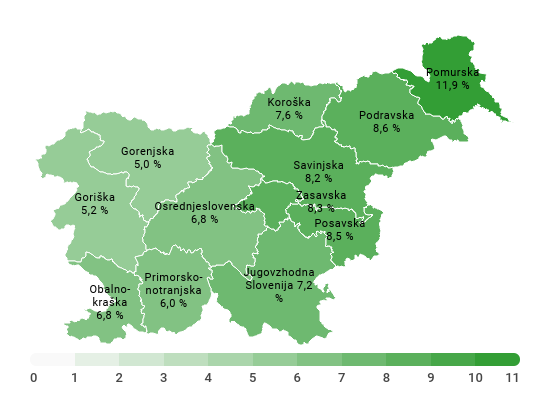 Slovenija: 7,4 %
Vir podatkov o delovno aktivnem prebivalstvu je SURS, vir podatkov o registrirani brezposelnosti je ZRSZ.
Stopnja zaposlenosti mladih, 15-24 let (vir: LFS, Eurostat)
EU - 28
Slovenija
Stopnja zaposlenosti mladih, 15-24 let, v državah članicah EU-28, 2. četrtletje 2019 (vir: LFS, Eurostat)
Stopnja brezposelnosti mladih, 15-24 let (vir: LFS, Eurostat)
EU - 28
Slovenija
Stopnja brezposelnosti mladih, 15-24 let, v državah članicah EU-28, 2. četrtletje 2019 (vir: LFS, Eurostat)
Stopnja zaposlenosti mladih, 25-29 let (vir: LFS, Eurostat)
EU - 28
Slovenija
Stopnja zaposlenosti mladih, 25-29 let, v državah članicah EU-28, 2. četrtletje 2019 (vir: LFS, Eurostat)
Stopnja brezposelnosti mladih, 25-29 let (vir: LFS, Eurostat)
EU - 28
Slovenija
Stopnja brezposelnosti mladih, 25-29 let, v državah članicah EU-28, 2. četrtletje 2019 (vir: LFS, Eurostat)
Brezposelni mladi v starosti od 15 do 29 let, po doseženi izobrazbi
Prijavljeni prvi iskalci zaposlitve – nižja, srednja poklicna izobrazba
Prijavljeni prvi iskalci zaposlitve – srednja strokovna, splošna izobrazba
Prijavljeni prvi iskalci zaposlitve – terciarna izobrazba